Behavioral Adaptations
Innate Behavior
What is it?
Innate Behavior
“Automatic” behavior
AKA instinct
Strong genetic component
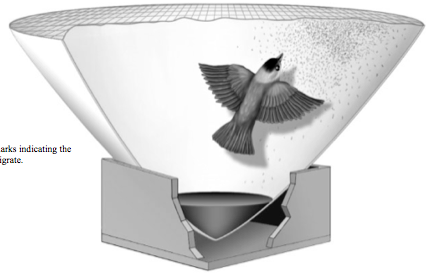 Learned Behavior
What is it?
Learned Behavior
Behavior that is the result of experience or observation
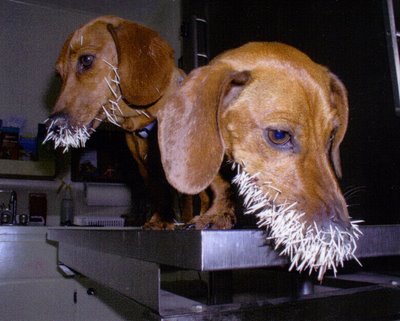 Suckling
Allows mammalian offspring to get nutrient-rich food safely
Innate or learned??
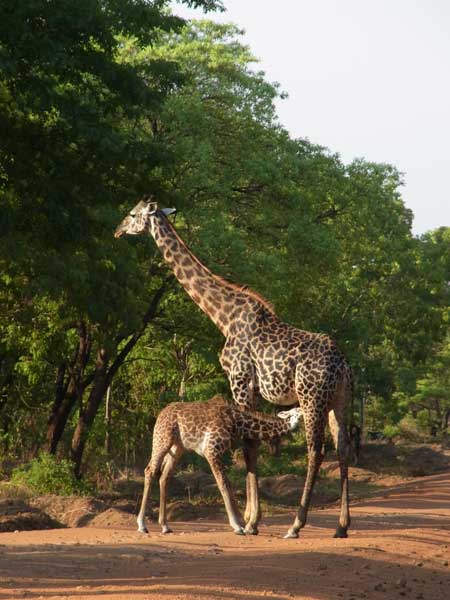 Imprinting
Offspring determine who parent is during a “sensitive period”
Parent learns to recognize its offspring
Offspring learn the behaviors of its species
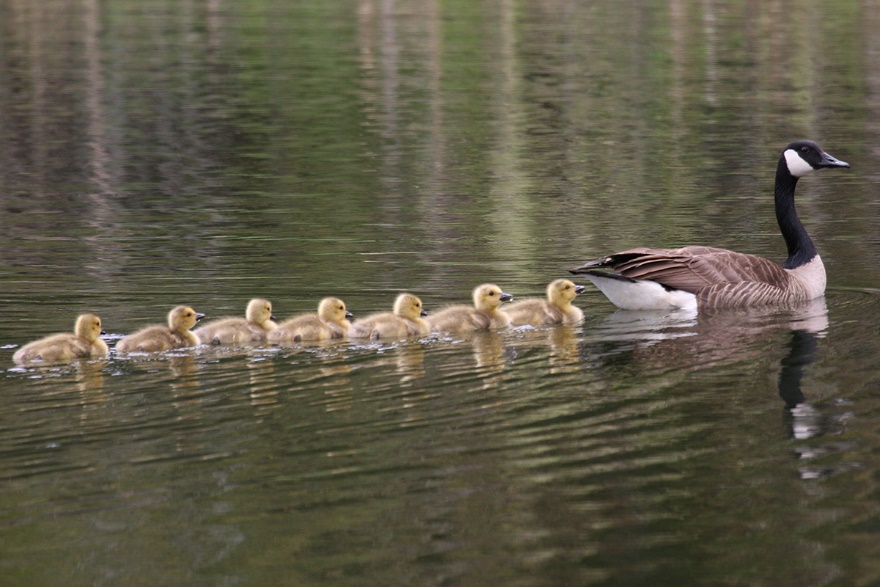 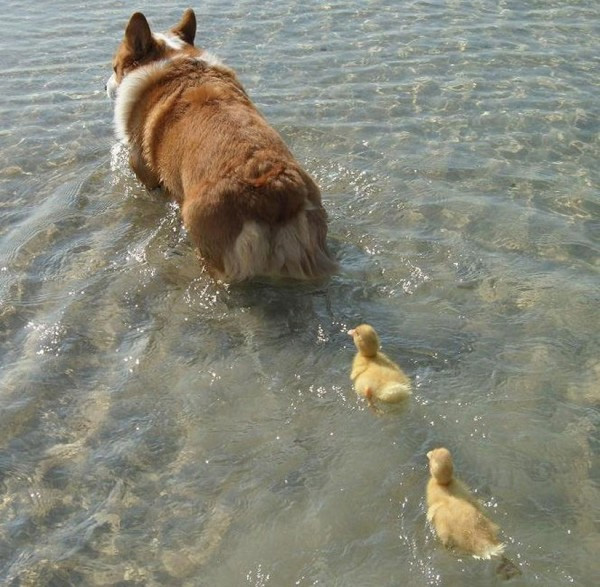 Imprinting
Innate or learned??
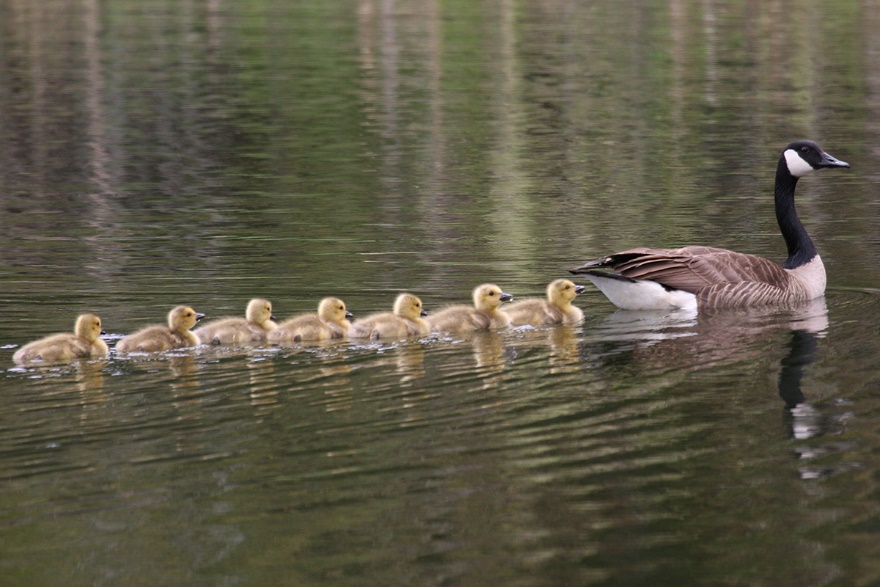 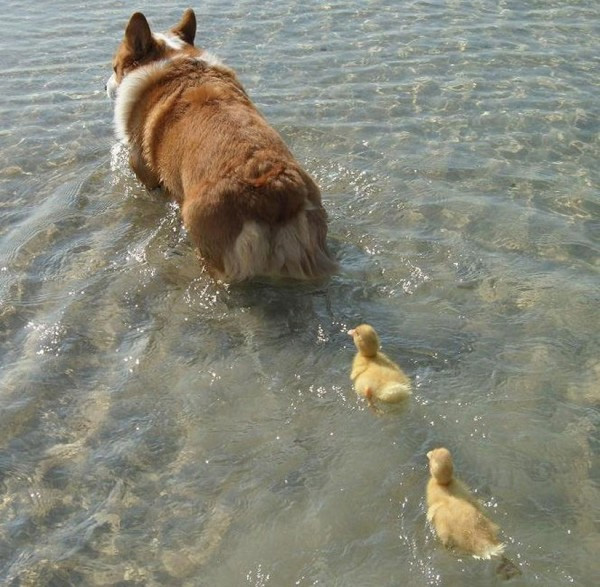 Taxis
Oriented movement toward or away from a stimulus
Innate or learned??
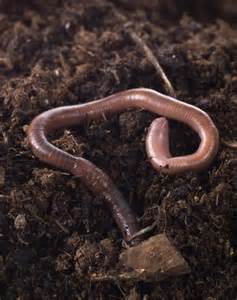 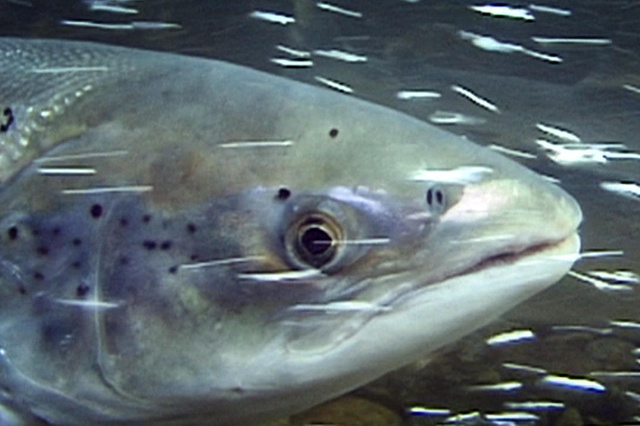 Migration
Moving as a group to a new environment 
Usually during certain times of year.
Innate or learned??
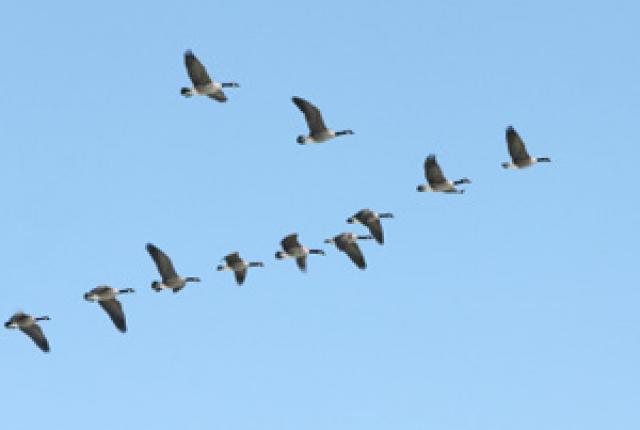 Hibernation
A state of inactivity during long periods of cold temperatures and reduced food supplies
Innate or learned??
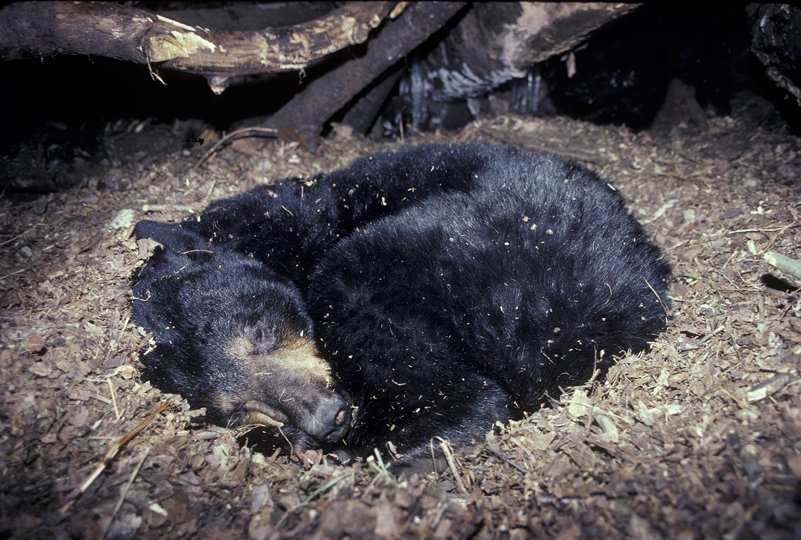 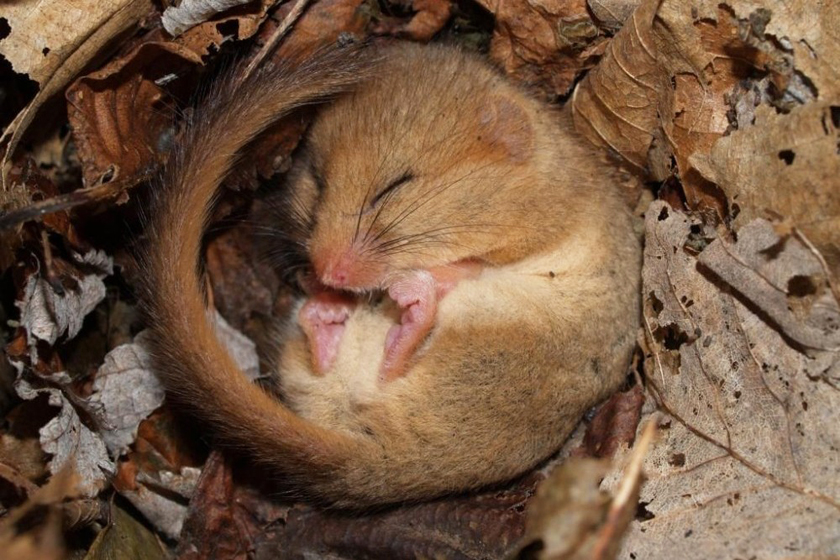 Estivation
A state of inactivity during long periods of high temperatures and reduced water supplies
Innate or learned??
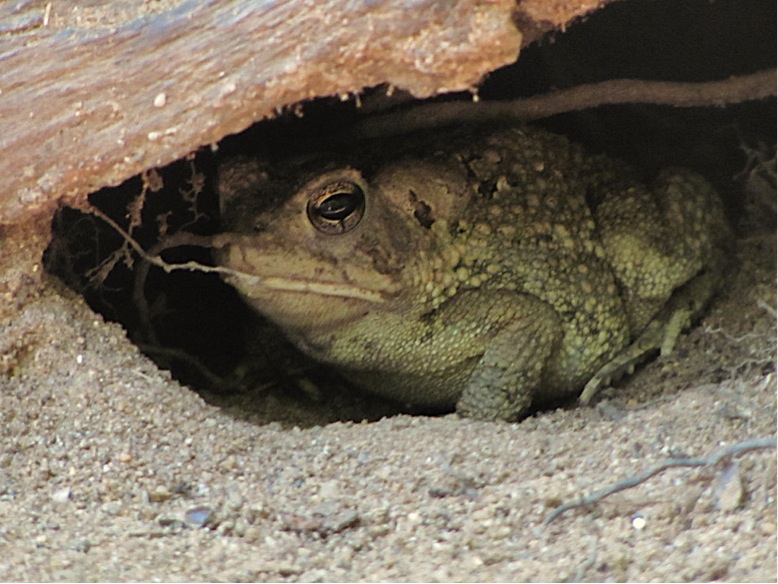 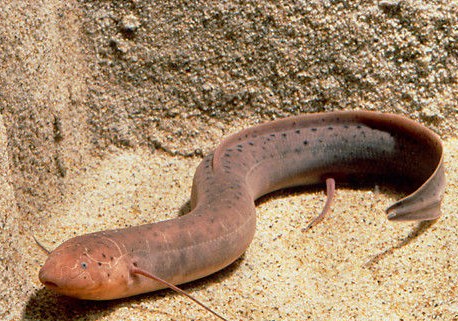 Habituation
A loss of responsiveness to stimuli that convey little or no information.
Innate or learned??
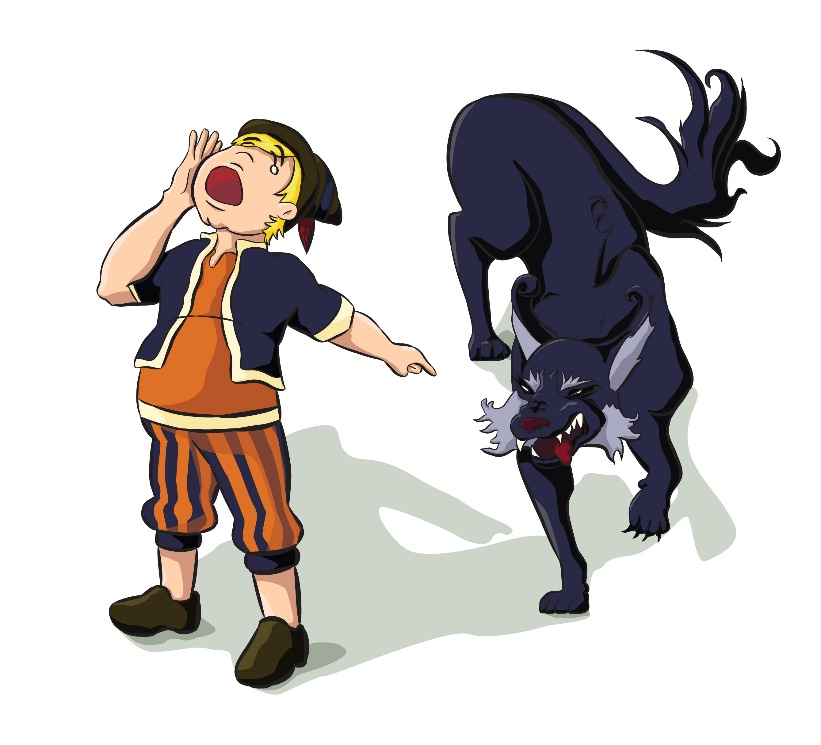 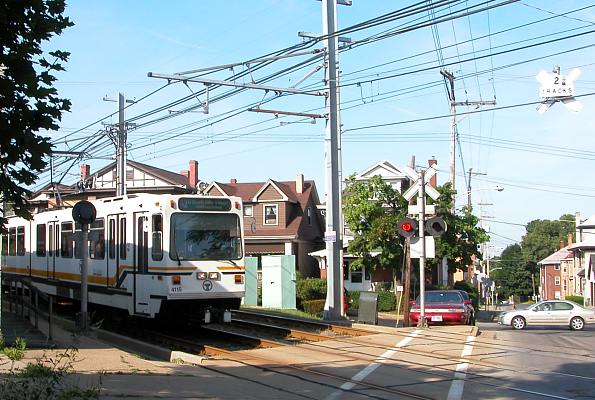 Classical conditioning
The association of a normally irrelevant stimulus with a behavioral response
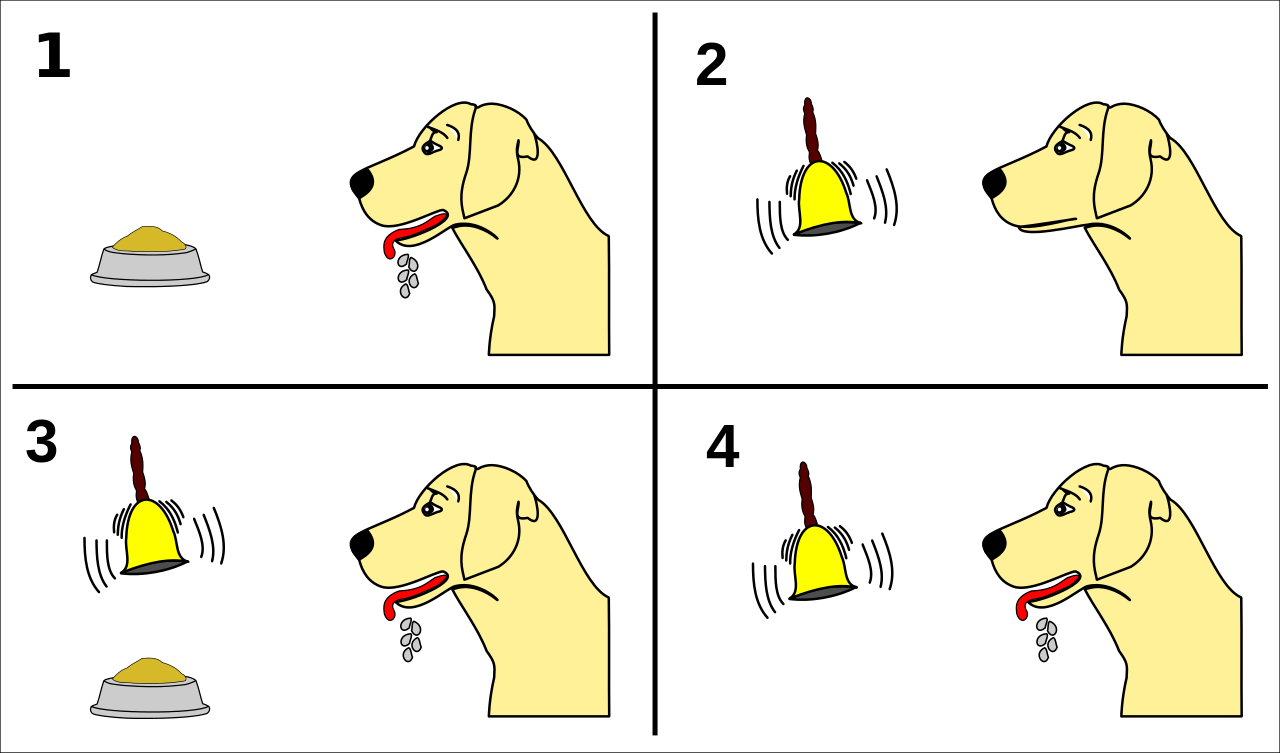 Classical conditioning
Innate or learned??
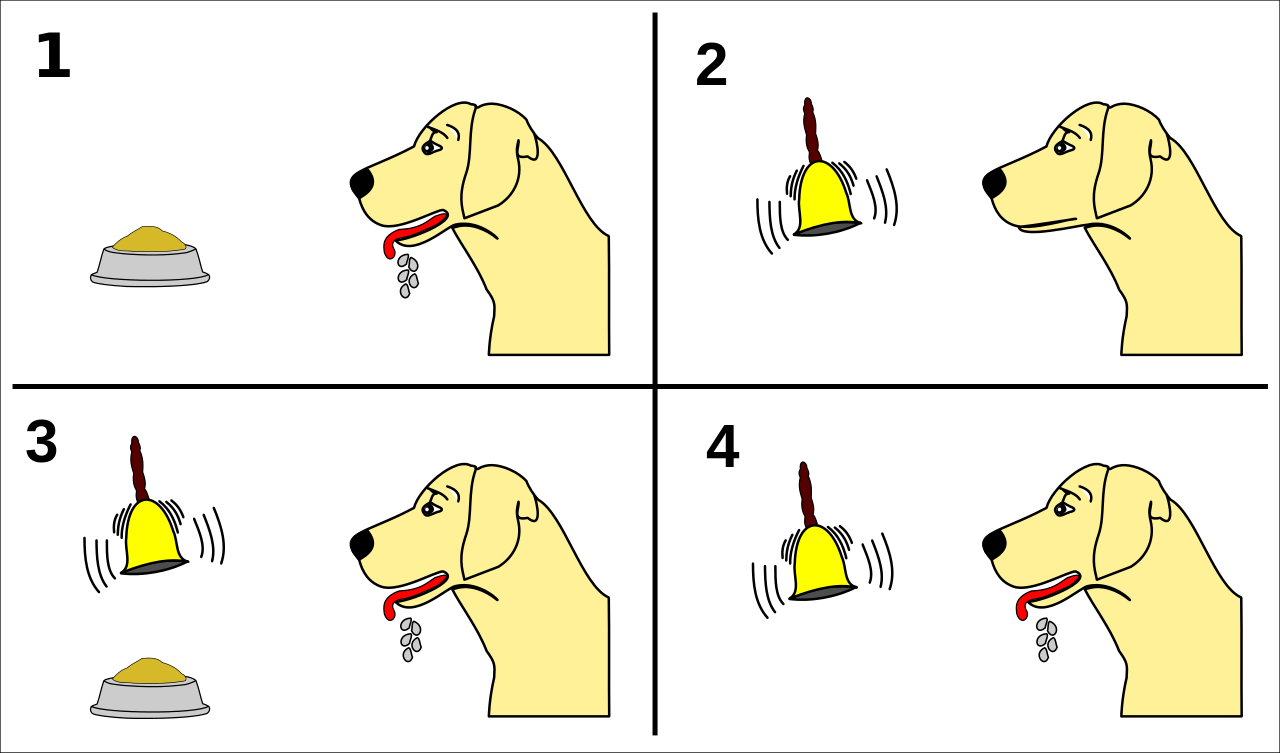 Operant conditioning
The association of a behavior with a reward or punishment
Animal tends to repeat or avoid that behavior
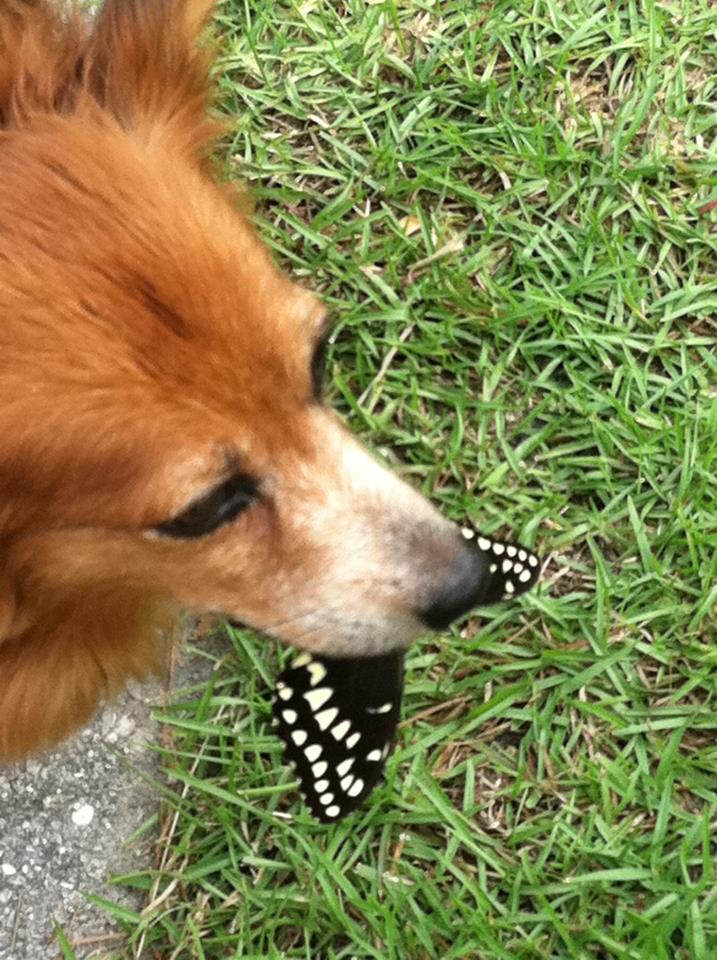 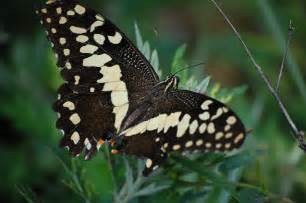 Operant conditioning
Innate or learned??
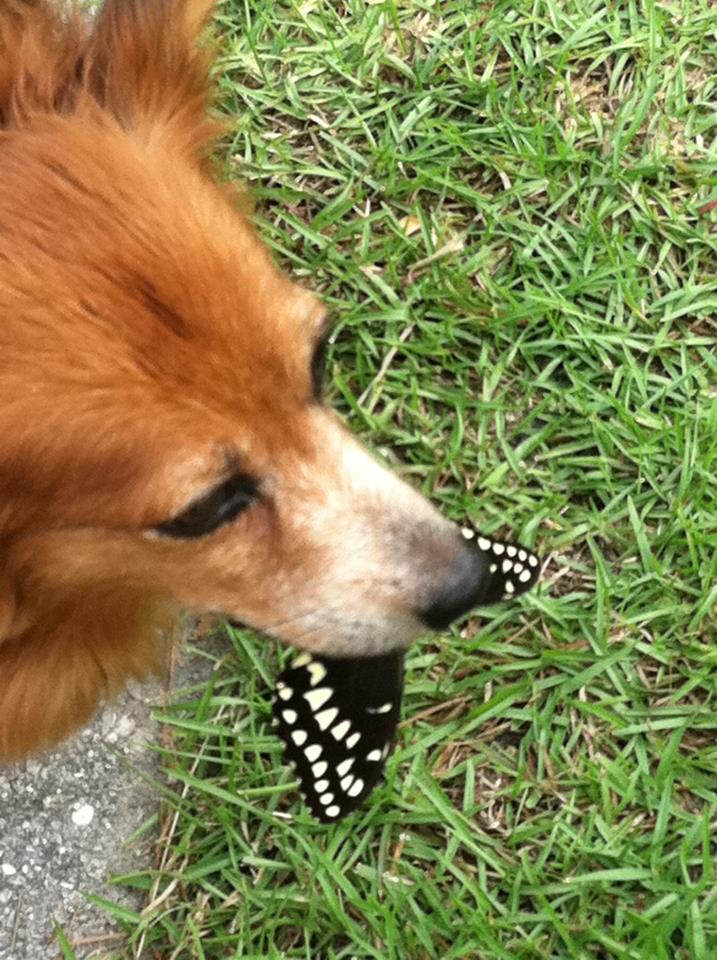 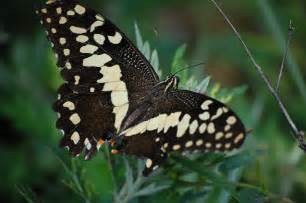 Social behavior
Interactions between individuals of the same species
Communication, hierarchy, agonistic
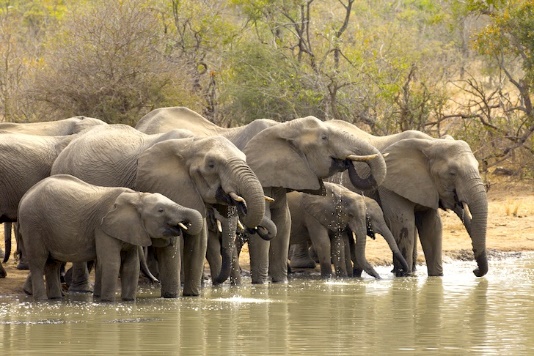 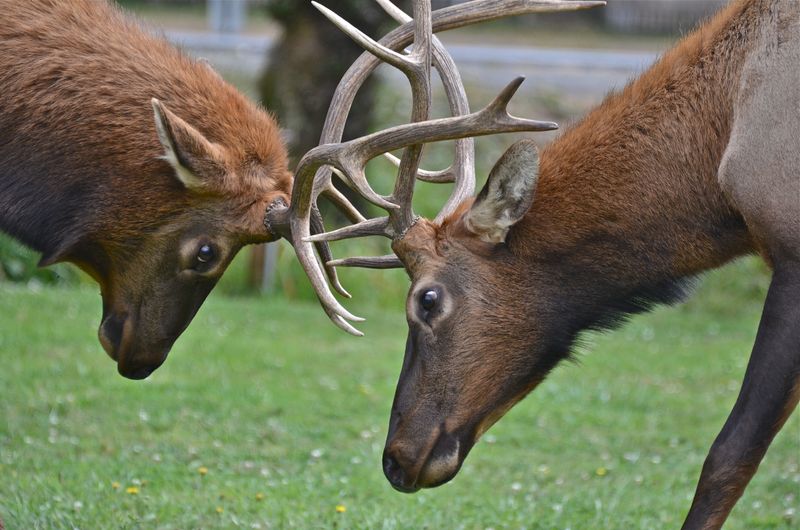 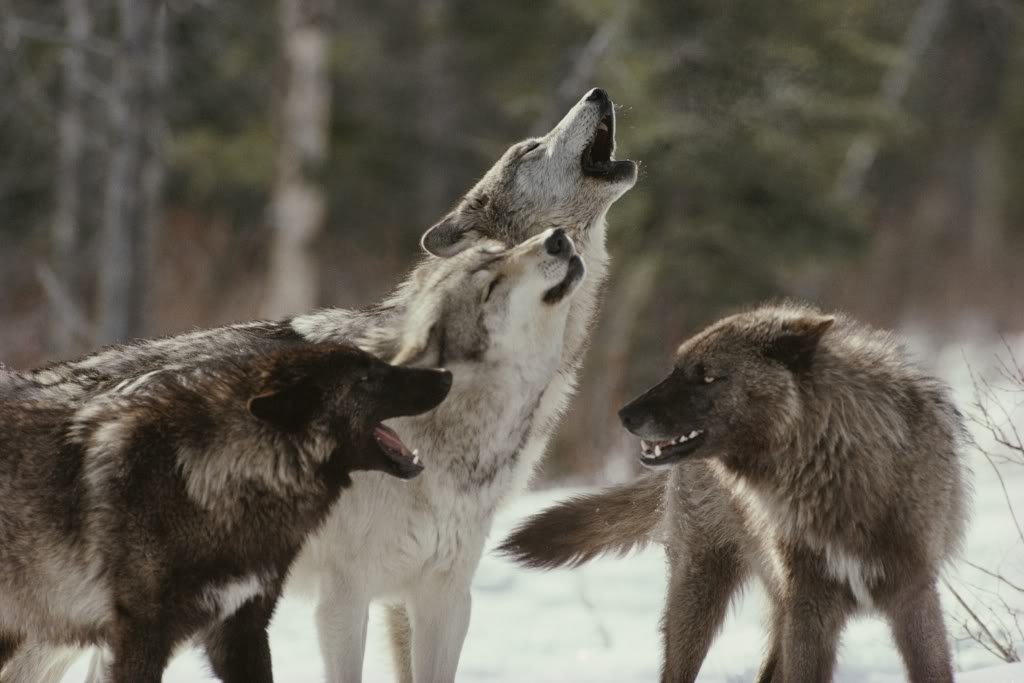 Social behavior
Innate or learned??
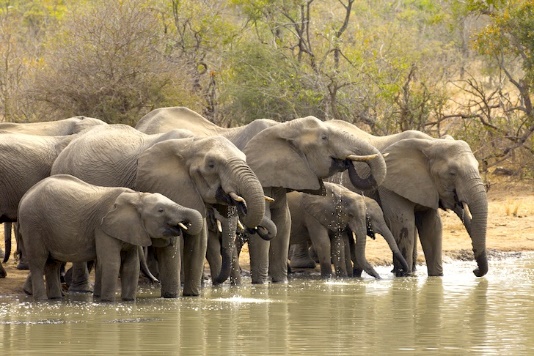 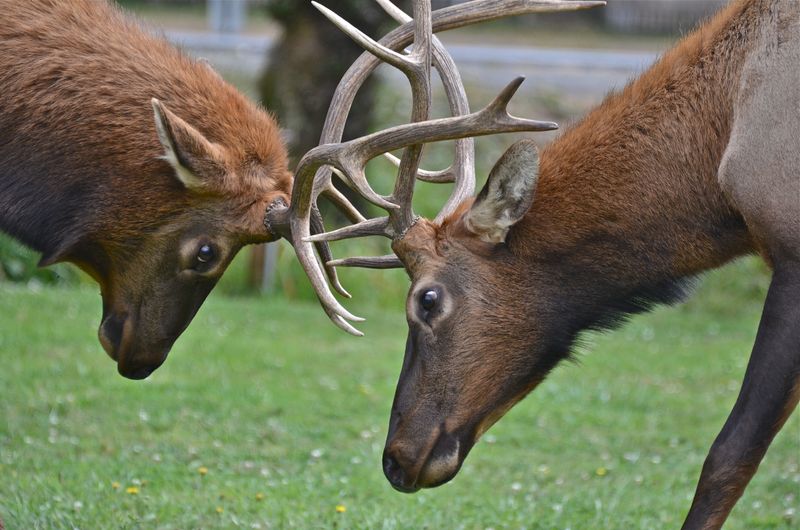 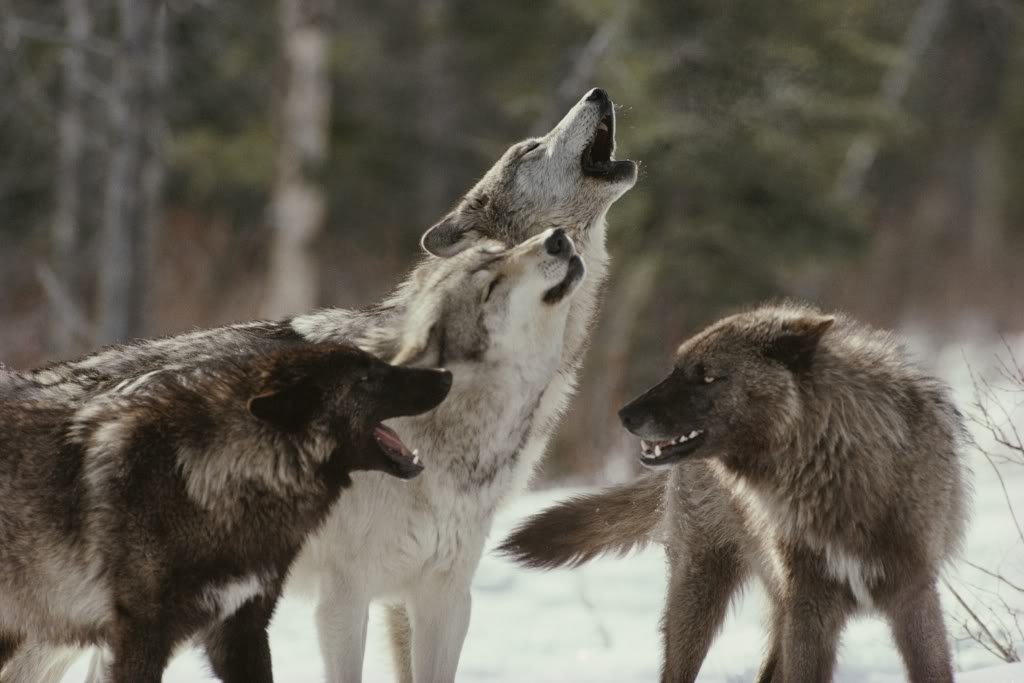 Social behavior
Social learning:
Modification of behavior through the observation of other individuals.
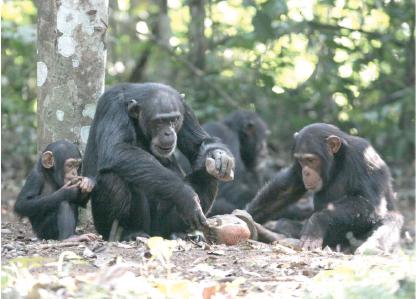